Crossmarketing Brainstorm
Why we are having this meeting
To date marketing collaboration ad hoc
Referrals, sharing ideas, stuff we don’t even know about 
Some have gone from idea to implementation
Recently there have been a set of ideas that are connected
Instagram Pod, Crosslink group
Current ideas for marketing collaboration:
Group email list
Sharing email lists 
Instagram pod
Linkbuilding group
TEN newsletter with TE content
Opt in to receive other TEs’ blog posts
Pool money to hire writers for joint posts and newsletters
TBO Email list
TE’s send an email to their lists asking them to opt in to the TEN mailing list
Flipboard channel for TE blog content
Where does TBO fit in to your marketing?
Our training and coaching activites are differentiators for our Travel Experts
Training – Courses, Working Sessions, Day Trips
Coaching – Masterminds, Accountability Calls
Travel Expert Network is our premium status for Certified Travel Experts
Certification helps you stand out – Certificates, badges, TEN crosslinks
Your customers are not just hiring you, they get access to everyone in the network
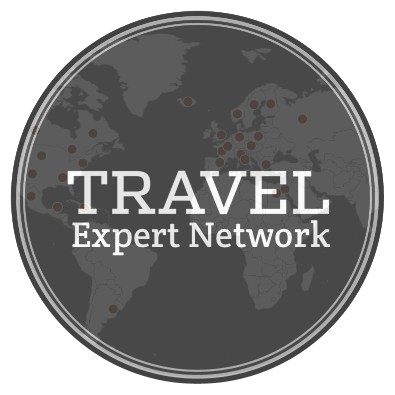 Travel Expert Network
Curated group of exceptional travel experts
Referral system for travelers to find the best planner for their trip
#travelexpertnetwork is our branded identity on social
Currently only CTEs in Directory
We want all our Travel Experts to be part of TEN
Premium status in Directory for CTEs
Pre-certification TEs are already part of the Travel Expert Network
The fastest way for TEN to get recognition is with your help
TBO/TEN Marketing Activities
Travel Beyond the Obvious
Customer: Travel Experts
Plays: TBO site, mailing list, social media, other in the works
Travel Expert Network (and our Travel Experts)
Customer: Travelers
Plays: TEN web site, Directory, Traveler TE Request form
Our long term marketing “play” is the Travel Expert Network
New play: We endorse marketing activities of our Travel Experts
Marketing Playlist – Travel Experts
Prioritize mobile-friendly content and websites
Improve local search visibility
Use AI-powered chatbots for customer support
Engage actively on social media
Explore influencer marketing
Use email marketing automation for personalization
Don't forget to monitor analytics and adjust strategies accordingly
Personalize marketing messages
Highlight sustainability and social responsibility efforts
Collaborate with other businesses for mutual growth
Encourage customer reviews and testimonials
Stay informed about marketing trends
Budget wisely focusing on ROI-driven tactics
- Imelda Alejandrino, AP42.com
Marketing Playlist – Travel Experts
Prioritize mobile-friendly content and websites
Improve local search visibility
Use AI-powered chatbots for customer support
Engage actively on social media
Explore influencer marketing
Use email marketing automation for personalization
Don't forget to monitor analytics and adjust strategies accordingly
Personalize marketing messages
Highlight sustainability and social responsibility efforts
Collaborate with other businesses for mutual growth
Encourage customer reviews and testimonials
Stay informed about marketing trends
Budget wisely focusing on ROI-driven tactics
- Imelda Alejandrino, AP42.com
TBO/TEN “endorsed” activities
Inclusive of all members
Well managed
Use Facebook group
Keep us in the loop
Bring questions to Mastermind calls or email devin@travelbeyondtheobvious.com
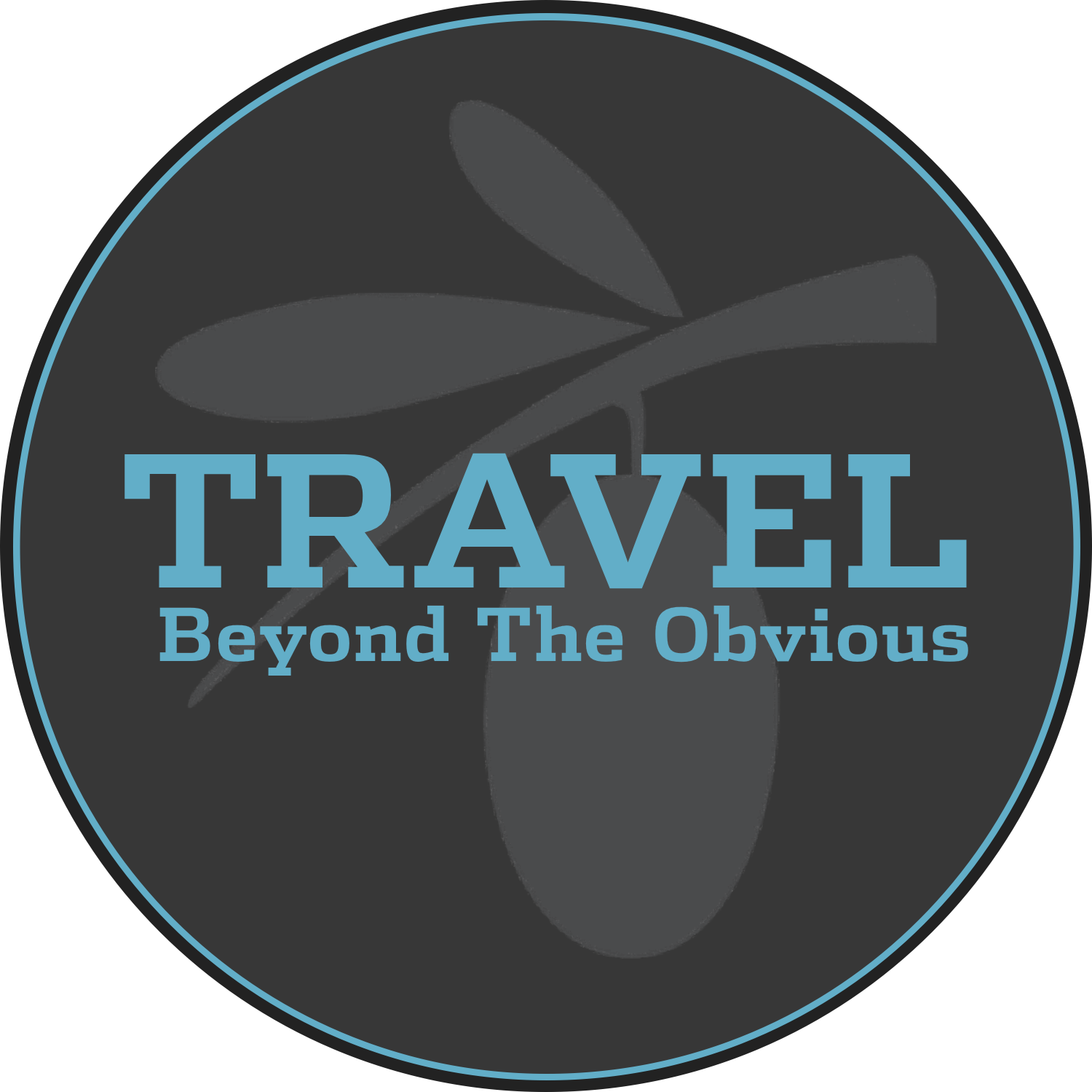 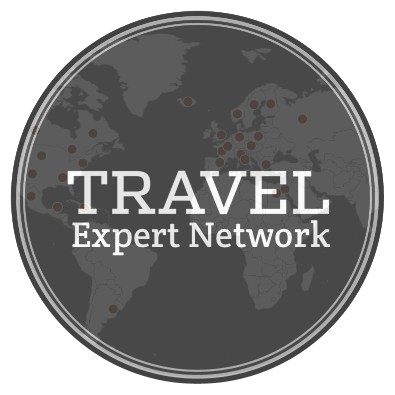 Current ideas for marketing collaboration:
Group email list
Sharing email lists 
Instagram pod
Linkbuilding group
TEN newsletter with TE content
Opt in to receive other TEs’ blog posts
Pool money to hire writers for joint posts and newsletters
TBO Email list
TE’s send an email to their lists asking them to opt in to the TEN mailing list
Flipboard channel for TE blog content
TE Activities
Current ideas for marketing collaboration:
TBO Activities
Group email list
Sharing email lists 
Instagram pod
Linkbuilding group
TEN newsletter with TE content
Opt in to receive other TEs’ blog posts
Pool money to hire writers for joint posts and newsletters
TBO Email list
TE’s send an email to their lists asking them to opt in to the TEN mailing list
Flipboard channel for TE blog content
Postpone
TBO Marketing Brainstorm
Travel Expert Activities
TBO Activities
Sharing email lists
   - For next few newsletters feature other TEs in group – insert link to other TE website 
Instagram pod
Linkbuilding group – TE offers other TE content to their social/web/blog/channels
Opt in to receive other TEs’ blog posts
Guest blogging (regional? general – packing list, how travel insurance works, etc)
Group email list
TBO Email list
TEN newsletter with TE content
Flipboard channel for TE blog content
TE’s send an email to their lists asking them to opt in to the TEN mailing list
TEN webinar – feature TEs – broadcasts, instagram FB Live
TEN FB group – quite a bit of work, longer play
Podcast
Blog